Διαστρεμματα
Οικονομου Ευμορφια
Τι είναι;
Διάστρεμμα ονομάζεται η βίαιη διάταση των συνδέσμων και του θυλάκου της άρθρωσης και συνοδευεται συνηθως από μερικη ή ολικη ρηξη των συνδεσμων της αρθρωσης.
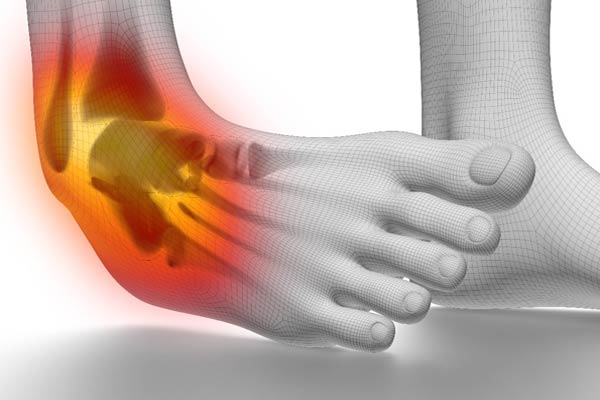 Βαθμοι διαστρεμματος
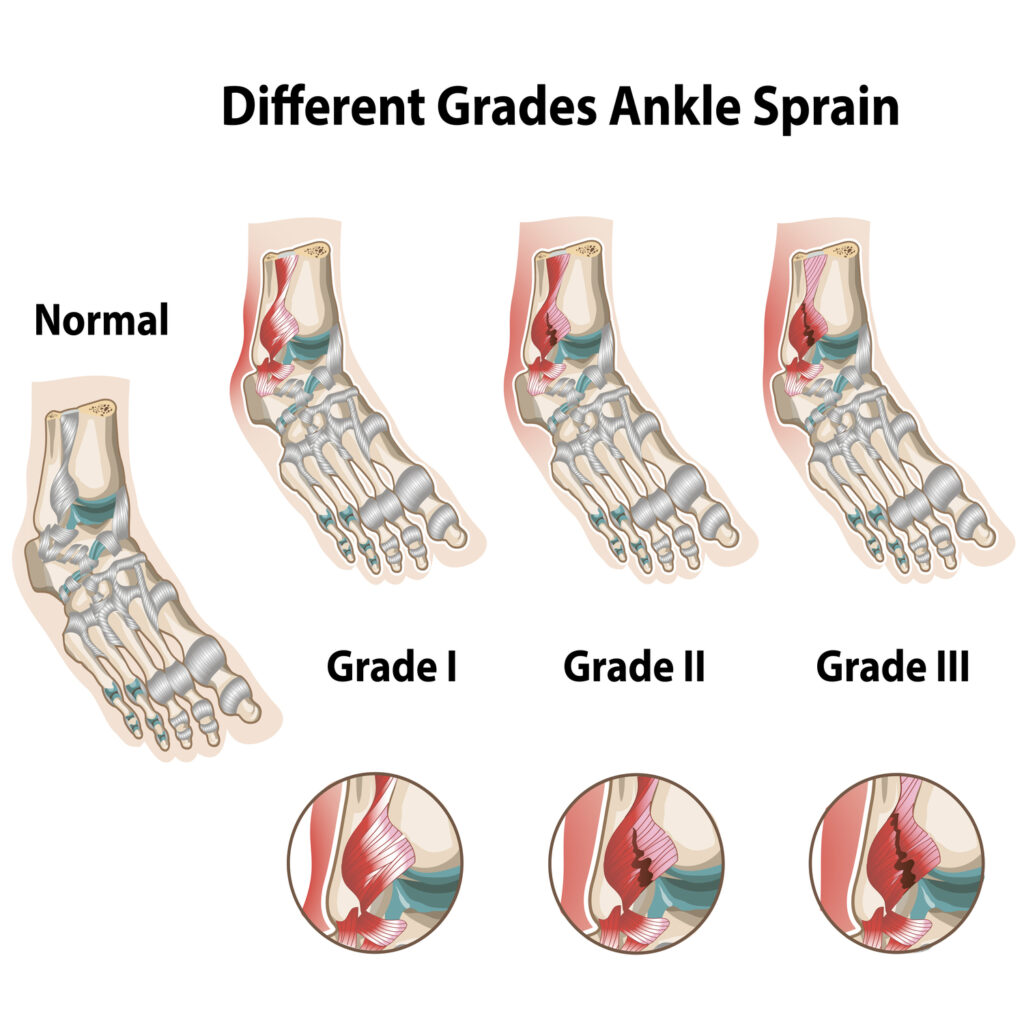 Α Βαθμου
Β βαθμου
Γ Βαθμου
Α Βαθμου
Δομικη βλαβη χωρις ασταθεια της αρθρωσης και ηπια ευαισθησια 
Αναρρωση  1-3 εβδομαδες
Β βαθμου
Μερικη ρηξη του συνδεσμου, οιδημα, ευαισθησια, χωρις ή με ηπια ασταθεια της αρθρωσης
Αναρρωση 3-6 εβδομαδες
Γ Βαθμου
Ολικη ρηξη του συδεσμου, σημαντικο οιδημα, ασταθεια της αρθρωσης
Αναρρωση εως και μερικοι μηνες
Κλινικη εικονα
Πονος
Οιδημα
Μωλωπες
Ασταθεια αρθρωσης
Μειωση ευρους κινησης τραυματισμενης αρθρωσης
Δυσκολια συγκρατησης βαρους
Εργαστηρικη διαγνωση
Ληψη ακτινογραφιας
Μαγνητικη τομογραφια, σε υποψια σοβαροτερου τραυματισμου
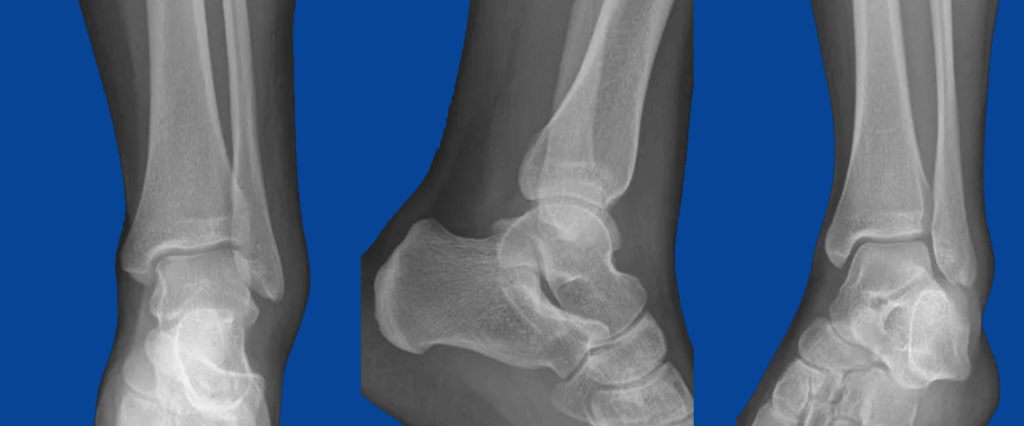 Αντιμετωπιση διαστρεμματος
Χρηση συντηρητικων μετρων (παγος, συμπιεση, ανυψωση, αντιφλεγμονωδη φαρμακα)
Χειρουργικη επεμβαση 
Αποκατασταση
Α βαθμου: αναπαυση σε αναρροπη θεση, κρυες κομπρεσες και ελαστικο επιδεσμο
Β βαθμου: τα ιδια με του Α με ακινητοποιηση με γυψινο επιδεσμο
Γ βαθμου: χειρουργικη επεμβαση
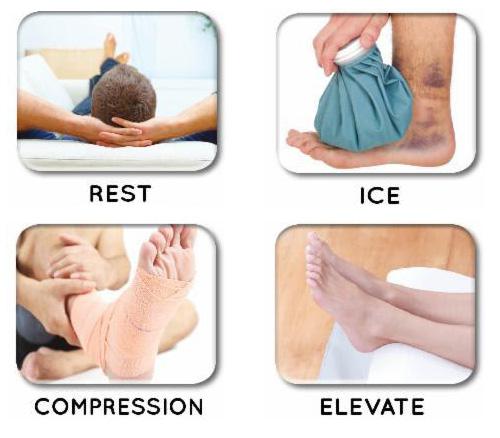